II. Podnikateľské zručnosti: Postup ako uzavrieť obchodnú zmluvu s maximálnou ochranou
----------------------------------------------------

                                                                              JUDr. Jozef Lukajka, PhD.
		                                                   riadiaci advokát
´                                                                                  lukajka@aklp.sk 


Advokátska kancelária LUKAJKA & PARTNERS s. r. o. 
                                  www.aklp.sk
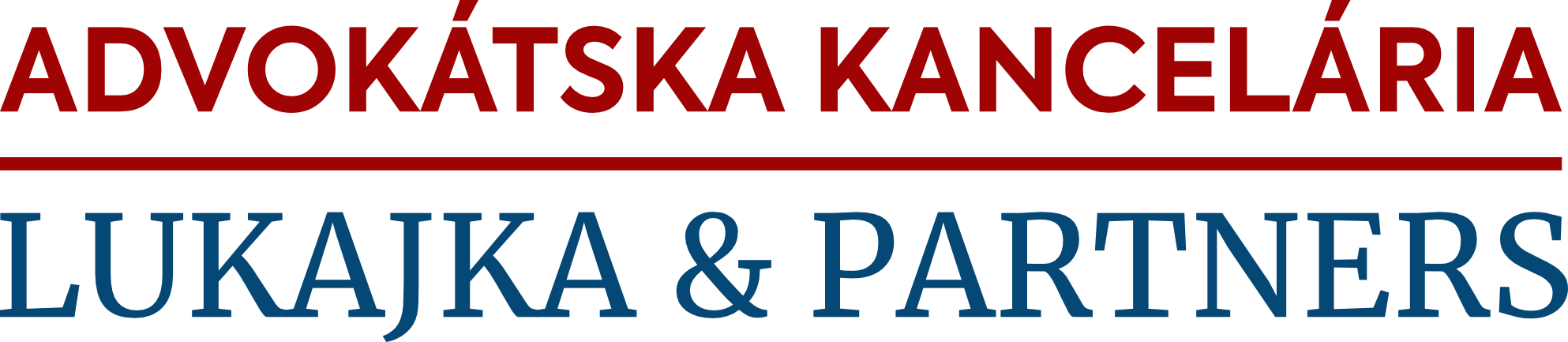 Postup ako uzavrieť zmluvu s maximálnou právnou ochranou pre podnikateľa
Odporúčanie: Zmluvy uzatvárať v písomnej forme 

Vyjednávať zmluvné podmienky je možné:
pri rokovaní o zmluve (zisťovanie informácii o zmluvnom partnerovi – oprávnenia, insolventnosť, referencia a pod. )
pri uzatváraní zmluvy (zabezpečovacie práva a ochrana, protinávrh a pod.)
po uzatvorení zmluvy (strata oprávnenia, predĺženie, nedostatočná kvalita a pod.)
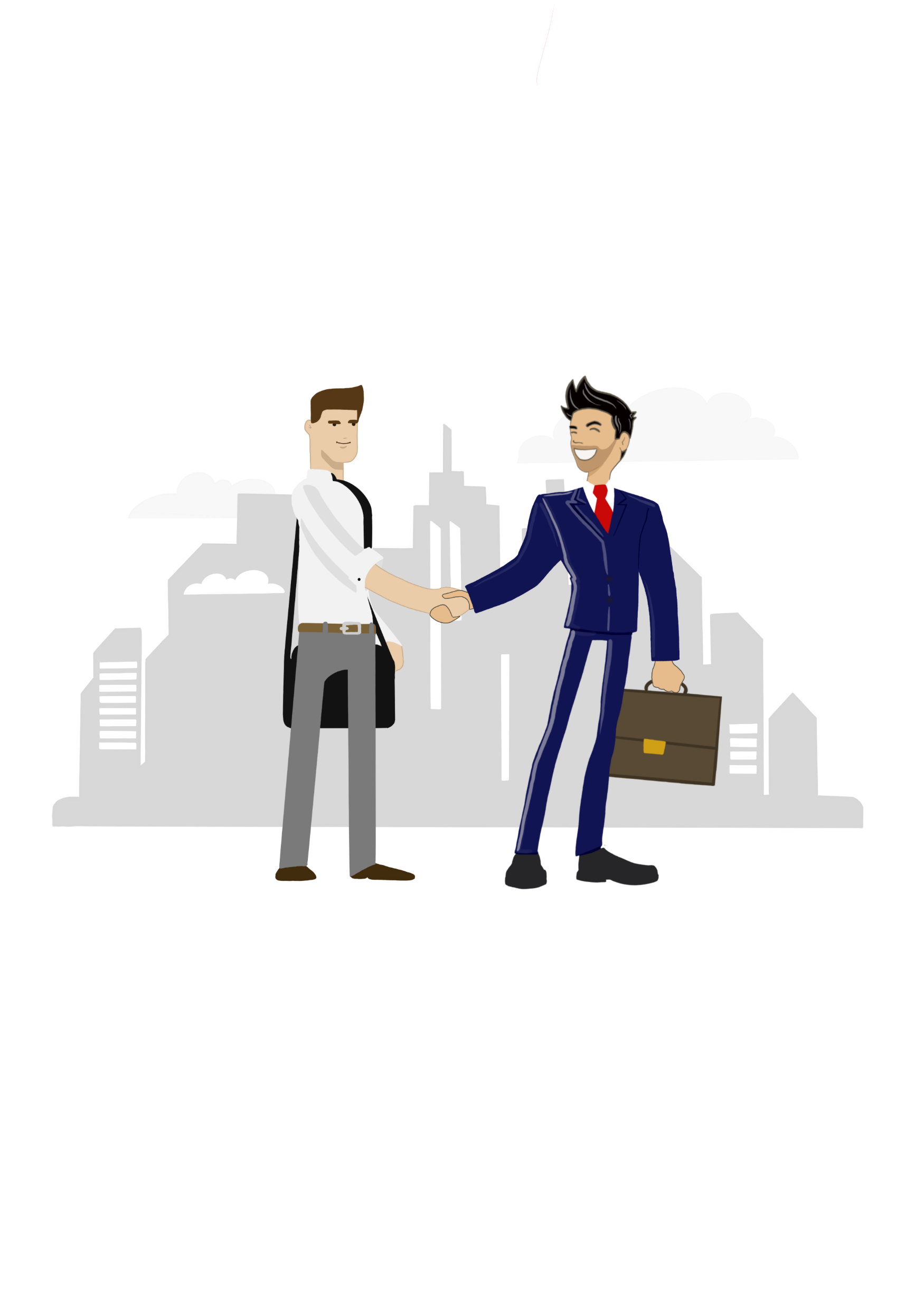 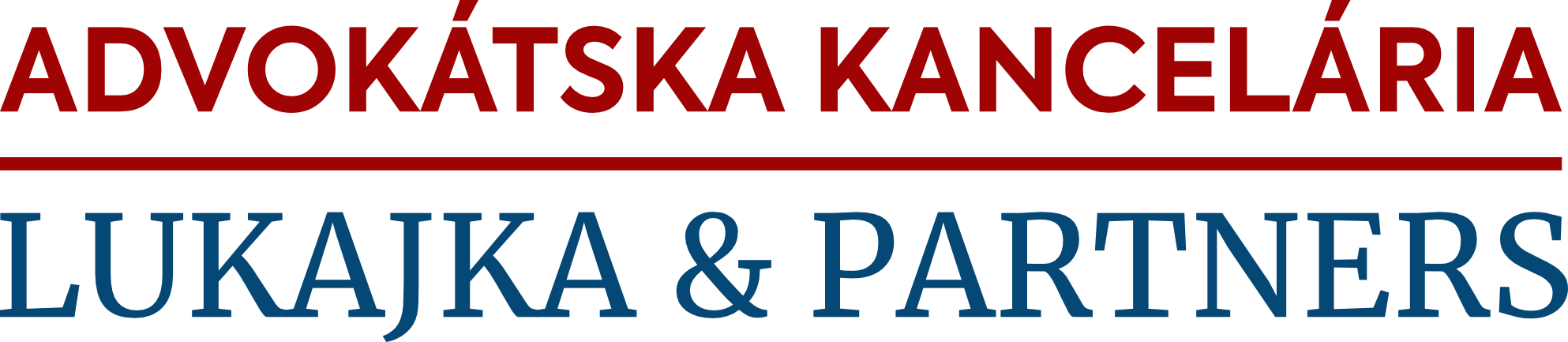 Postup ako uzavrieť zmluvu s maximálnou právnou ochranou pre podnikateľa
pri mimosúdnom vymáhaní splnenia povinnosti (upustenie od zmluvnej pokuty, splátkový kalendár a pod.)  
pri súdnom vymáhaní splnenia povinnosti (dohoda o urovnaní, späťvzatie žaloby a pod.)
v exekučnom konaní (dohoda oprávneného s povinným) 
pri plnení povinností
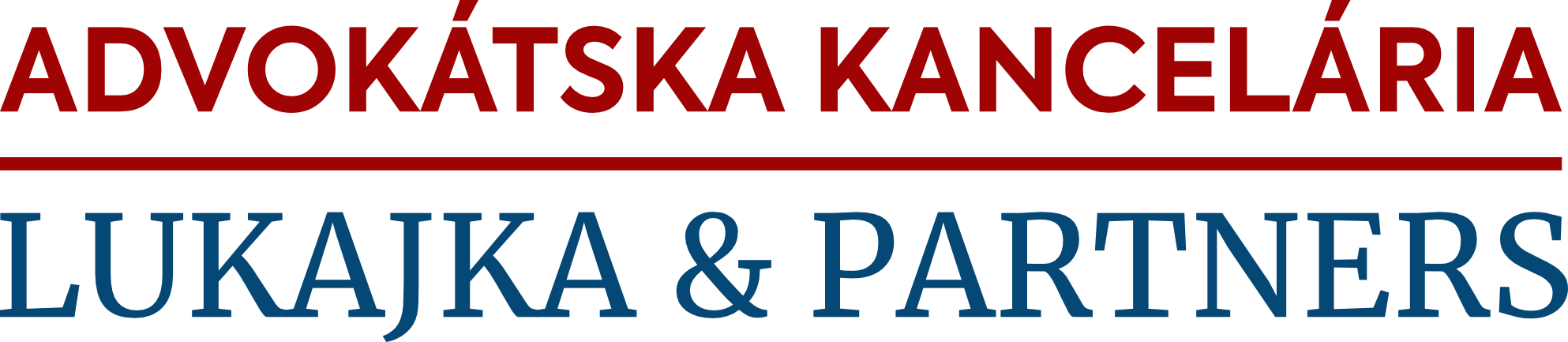 Postup ako uzavrieť zmluvu s maximálnou právnou ochranou pre podnikateľa
Na čo sa pripraviť pred návrhom zmluvy 

- zistenie a vyhľadanie informácií o obchodnom partnerovi (pozícia na trhu, solventnosť, zoznamy dlžníkov atď.)
- zisťovanie a vyhľadávanie informácií o predmete zmluvy (trhové a zákonné limity, atď.)
- poskytovanie informácií (čo môžete ponúknuť, výhody Vašej ponuky, atď.)
- určiť si cieľ, ktorý chceme dosiahnuť (neprekročiteľné hranice)
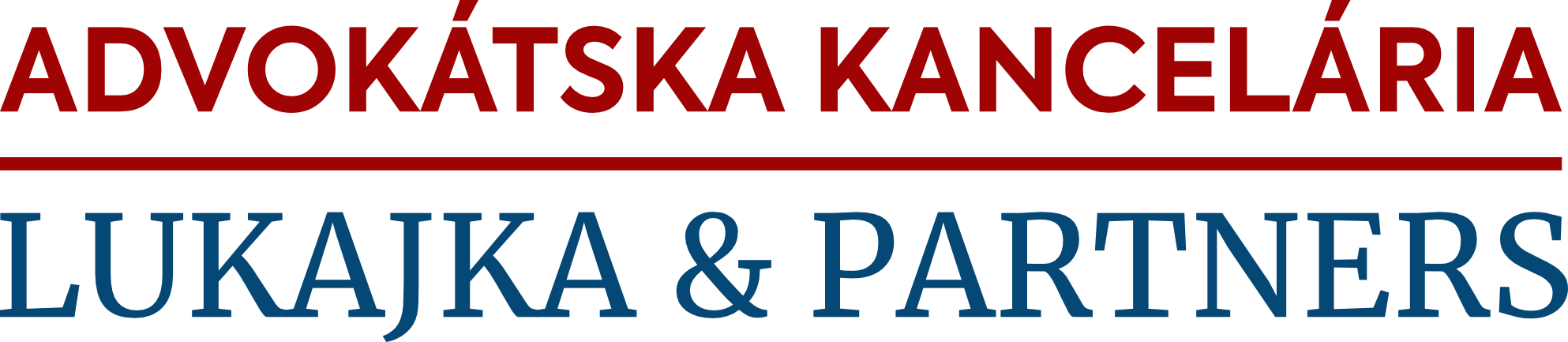 Postup ako uzavrieť zmluvu s maximálnou právnou ochranou pre podnikateľa
Akú zmluvu je možné uzatvoriť

- upravenú v Obchodnom zákonníku – konkrétne typy ako zmluva o dielo a pod.
- upravenú v Obchodnom zákonníku tzv. nepomenované zmluvy
(musí byť určitá – dostatočné určenie predmetu záväzkov)
- upravené v Občianskom zákonníku – odkaz § 261 ods. 9 ObZ
- upravené v iných zákonoch
- zmluva o uzavretí budúcej zmluvy (§289 a nasl. ObZ)
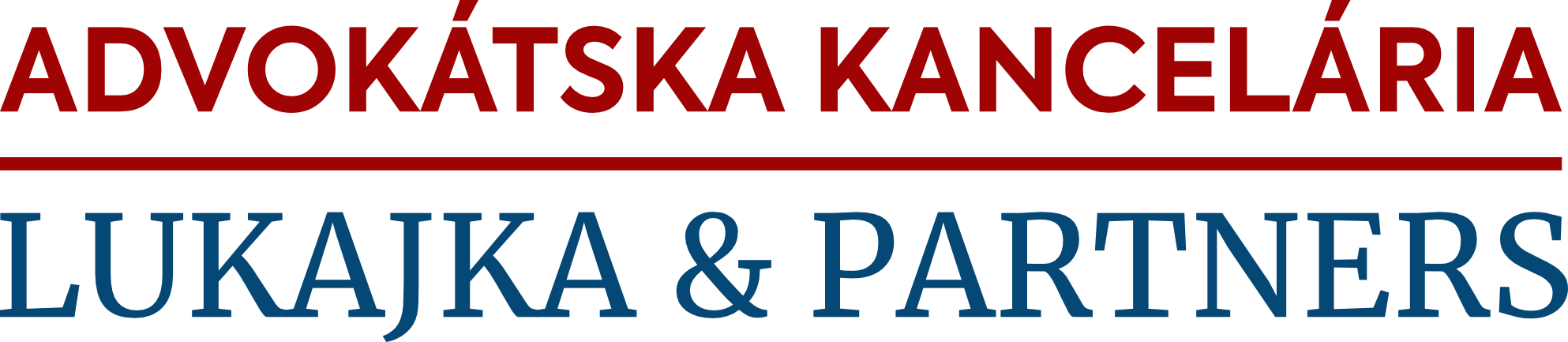 Postup ako uzavrieť zmluvu s maximálnou právnou ochranou pre podnikateľa
Zásada bezformálnosti (§272 Obchodný zákonník):

Zmluva vyžaduje pre platnosť písomnú formu iba v prípadoch ustanovených v zákone, alebo keď aspoň jedna strana pri rokovaní o uzavretí zmluvy prejaví vôľu, aby sa zmluva uzavrela v písomnej forme. 

Ak písomne uzavretá zmluva obsahuje ustanovenie, že sa môže meniť alebo zrušiť iba dohodou strán v písomnej forme, môže sa zmluva meniť alebo zrušiť iba písomne.
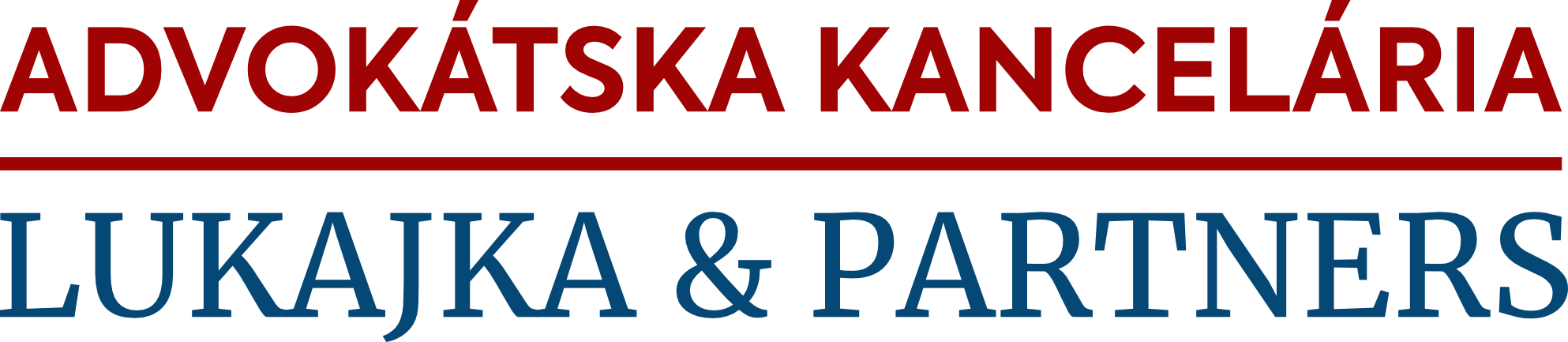 Postup ako uzavrieť zmluvu s maximálnou právnou ochranou pre podnikateľa
Kedy je povinná písomná forma
len niektoré zmluvné typy (napr. zmluva o predaji podniku a pod.) 
len určite jednostranné úkony (napr. uznanie záväzku a pod.)
len niektoré zmluvné dojednania (napr. zmluvná pokuta)
ak jedna zo zmluvných strán prejaví vôľu písomnej formy
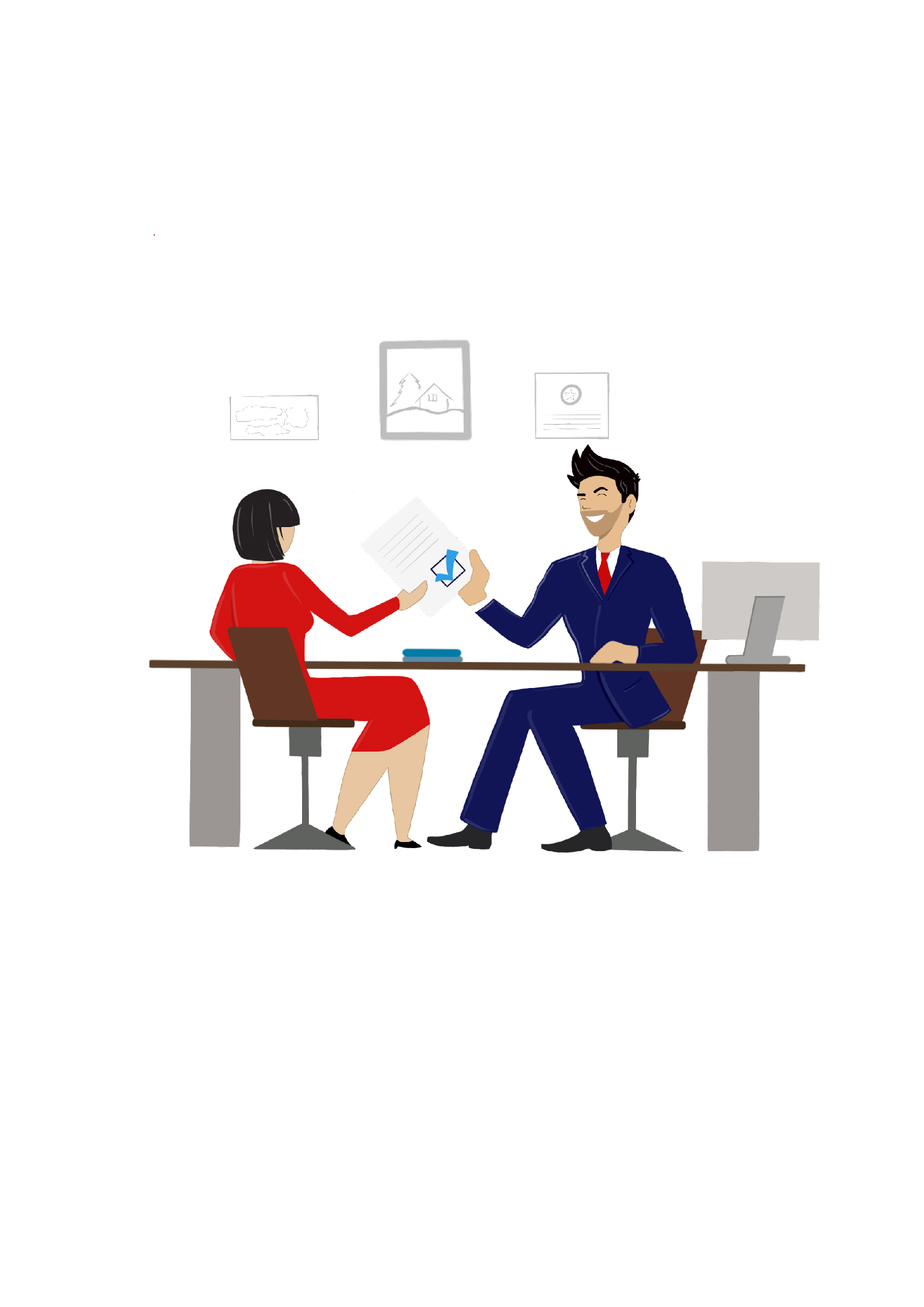 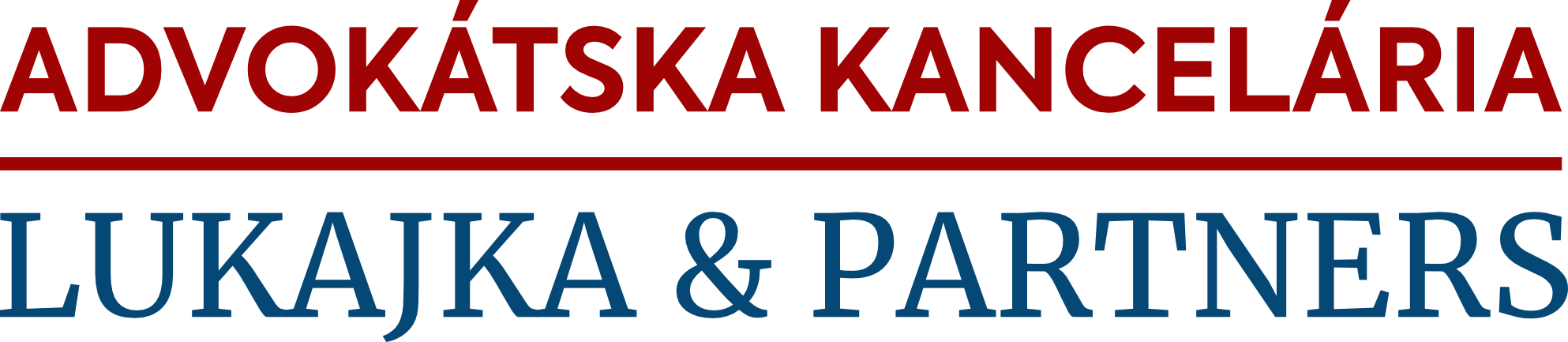 Postup ako uzavrieť zmluvu s maximálnou právnou ochranou pre podnikateľa
Odporúčaný postup pri uzatváraní zmluvy

Rokovanie (písomné / ústne)
Návrh zmluvy
(Protinávrh/Rokovanie)
Prijatie návrhu zmluvy (prijatie protinávrhu)
Uzavretie zmluvy
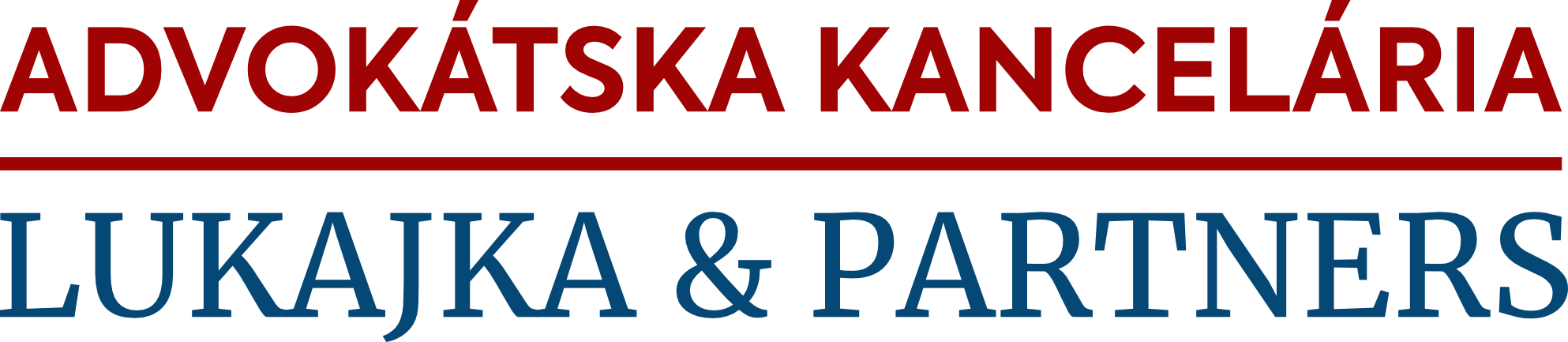 Postup ako uzavrieť zmluvu s maximálnou právnou ochranou pre podnikateľa
Rokovanie o uzavretí zmluvy (§ 269 a nasl. Obchodný zákonník)

- ak písomne uzavretá zmluva obsahuje ustanovenie, že sa môže meniť alebo zrušiť iba dohodou strán v písomnej forme, môže sa zmluva meniť alebo zrušiť iba písomne

- časť obsahu zmluvy možno určiť aj odkazom na všeobecné obchodné podmienky ...., ktoré sú stranám uzavierajúcim zmluvu známe alebo k návrhu priložené

- odchylné dojednania v zmluve majú prednosť pred znením obchodných podmienok 

- na uzavretie zmluvy možno použiť zmluvné formuláre používané v obchodnom styku
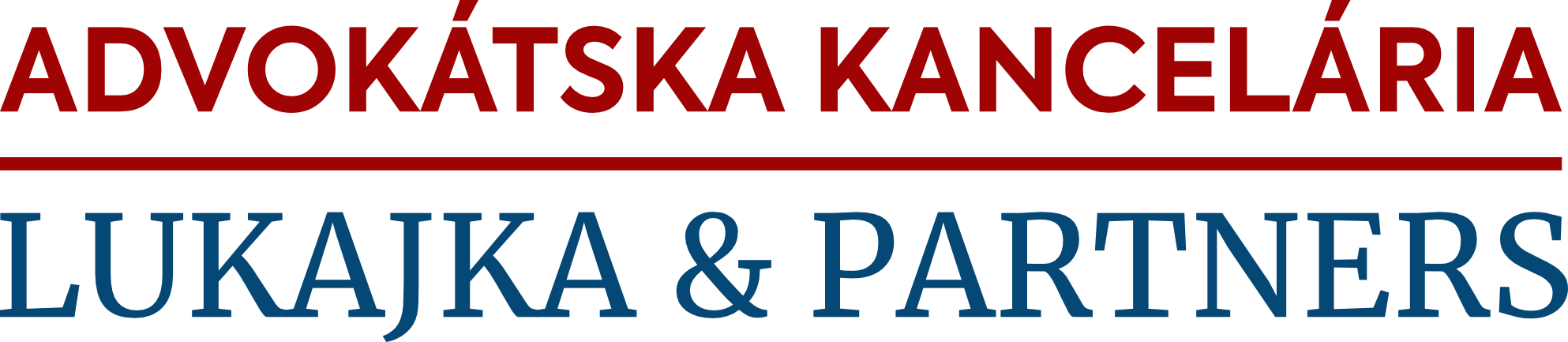 Postup ako uzavrieť zmluvu s maximálnou právnou ochranou pre podnikateľa
Rokovanie o uzavretí zmluvy (§ 275 ods. 4 Obchodný zákonník):

S prihliadnutím na obsah návrhu na uzavretie zmluvy alebo v dôsledku praxe, ktorú strany medzi sebou zaviedli, alebo s prihliadnutím na zvyklosti rozhodné podľa tohto zákona, môže osoba, ktorej je návrh určený, vyjadriť súhlas s návrhom vykonaním určitého úkonu (napr. odoslaním tovaru alebo zaplatením kúpnej ceny) bez upovedomenia navrhovateľa. V tomto prípade je prijatie návrhu účinné v okamihu, keď sa tento úkon urobil, ak došlo k nemu pred uplynutím lehoty rozhodnej pre prijatie návrhu.
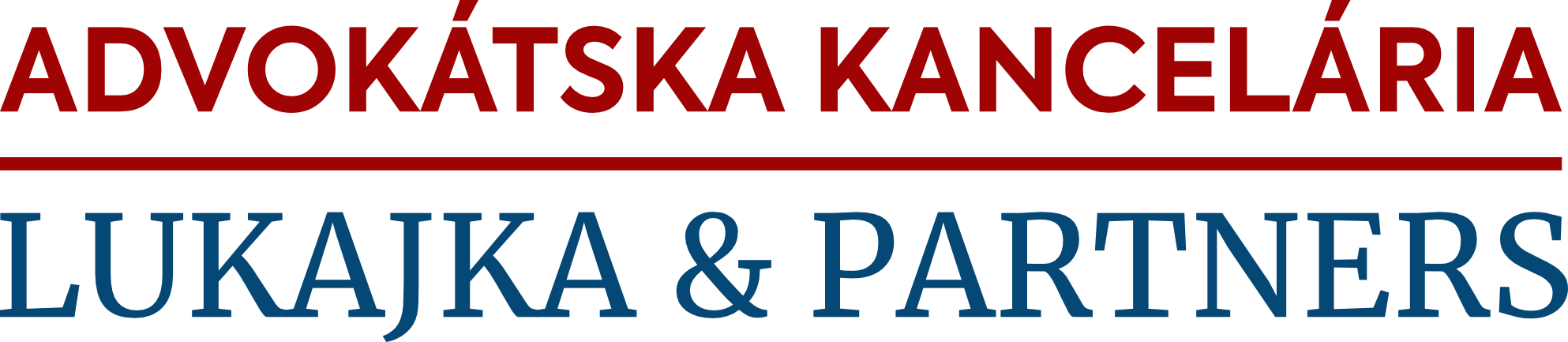 Postup ako uzavrieť zmluvu s maximálnou právnou ochranou pre podnikateľa
Odporúčané náležitosti zmluvy

- kto sú zmluvné strany (je nutné ich správne označiť),
- čo je predmetom zmluvy (prevod niečoho, zhotovenie diela, vykonanie služby a pod.),
- aké sú vzájomné práva a povinnosti strán (termíny plnenia, čo má kto a kedy urobiť, splatnosť faktúr a pod.),
- aké sú sankcie v prípade nedodržania zmluvných povinností (dôvody odstúpenia od zmluvy, úroky z omeškania a pod.), 
- zabezpečenia v prípade nesplanenia povinností,
- na ako dlho sa zmluva uzatvára, prípadne ako možno zmluvu ukončiť, zmeniť,
- záverečné vyhlásenia (alternatívne riešenie sporov v prípade vzniku sporu, vyhlásenie strán, že zmluva bola zmluvnými stranami uzatvorená slobodne, vážne, dobromyseľne a že zmluvné strany porozumeli obsahu zmluvy.
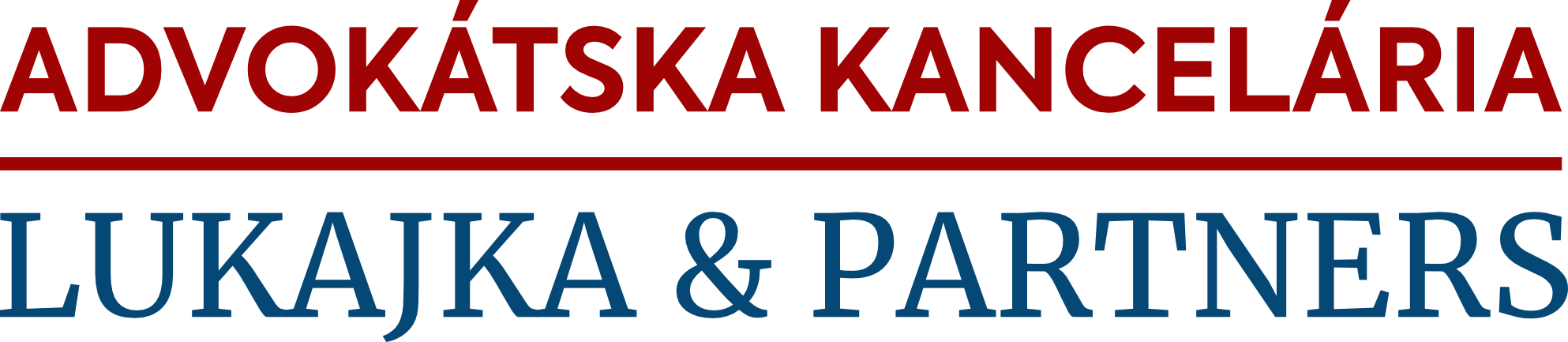 Postup ako uzavrieť zmluvu s maximálnou právnou ochranou pre podnikateľa
Podľa Nálezu Ústavného súdu, sp. zn.  III. ÚS 101/2020   zo dňa 12.11.2020:
 
“Žiadne ustanovenie Obchodného zákonníka však zároveň nevylučuje uzavretie konkurenčnej doložky aj pri iných zmluvných typoch, prípadne pri zmluvách nepomenovaných. V tejto súvislosti sťažovateľka poukazovala analogicky práve na ustanovenie § 672a Obchodného zákonníka, ktoré je kogentné a upravuje limity, v ktorých je možné konkurenčnú doložku dojednať v záujme ochrany práva obchodného zástupcu ďalej podnikať. Zásada zmluvnej voľnosti je v obchodnoprávnych vzťahoch dozaista účelná, chcená a opodstatnená, keďže Obchodný zákonník nemôže regulovať celú šírku rôznorodosti obchodnoprávnych vzťahov, ktoré vznikajú v rámci hospodárskej súťaže, avšak aj zásada zmluvnej voľnosti má svoje limity a obmedzenia, ktoré môžu byť reflektované práve v posudzovaní právneho úkonu aj cez pravidlá poctivého obchodného styku či súladu s dobrými mravmi. Ústavný súd v tejto súvislosti konštatuje, že závery všeobecných súdov o tom, že predmetná konkurenčná doložka je v súlade s dobrými mravmi a nie je v rozpore s pravidlami poctivého obchodného styku, nepovažuje za presvedčivé, …”
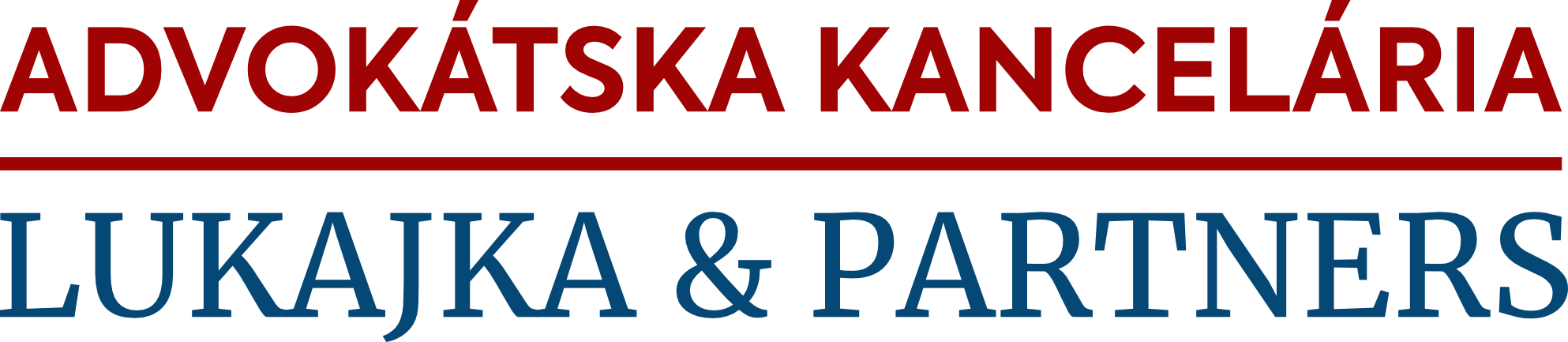 Postup ako uzavrieť zmluvu s maximálnou právnou ochranou pre podnikateľa
Odporúčané a povinné náležitosti

Obchodný zákonník neobsahuje komplexnú úpravu
Občiansky zákonník dopĺňa ustanovenia ObZ (subsidiarita)
Overenie zmluvného partnera (dlžník podľa registrov a pod)
Náležitosti vôle a právneho úkonu
Návrh zmluvy a prijatie návrhu podľa § 43a a nasl. OZ
Dôvernosť informácií pri rokovaní – náhrada škody (271 ObZ)
Culpa in contrahendo (predzmluvná zodpovednosť) - náhrady škody z dôvodu nedôvodného ukončenia rokovania
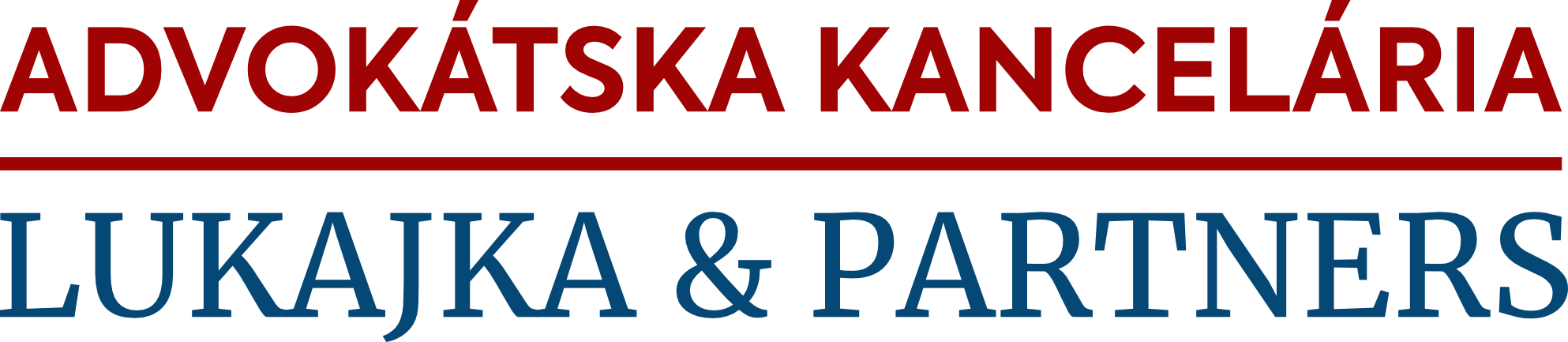 Postup ako uzavrieť zmluvu s maximálnou právnou ochranou pre podnikateľa
Ako zabezpečiť záväzky v zmluve 

zmluvná pokuta
ručenie
dohoda o zrážkach zo mzdy a z iných príjmov
záložná zmluva
úrok z omeškania
zabezpečenie záväzkov prevodom práva
zabezpečovacie postúpenie pohľadávky
zábezpeka
uznanie záväzku a uznanie dlhu
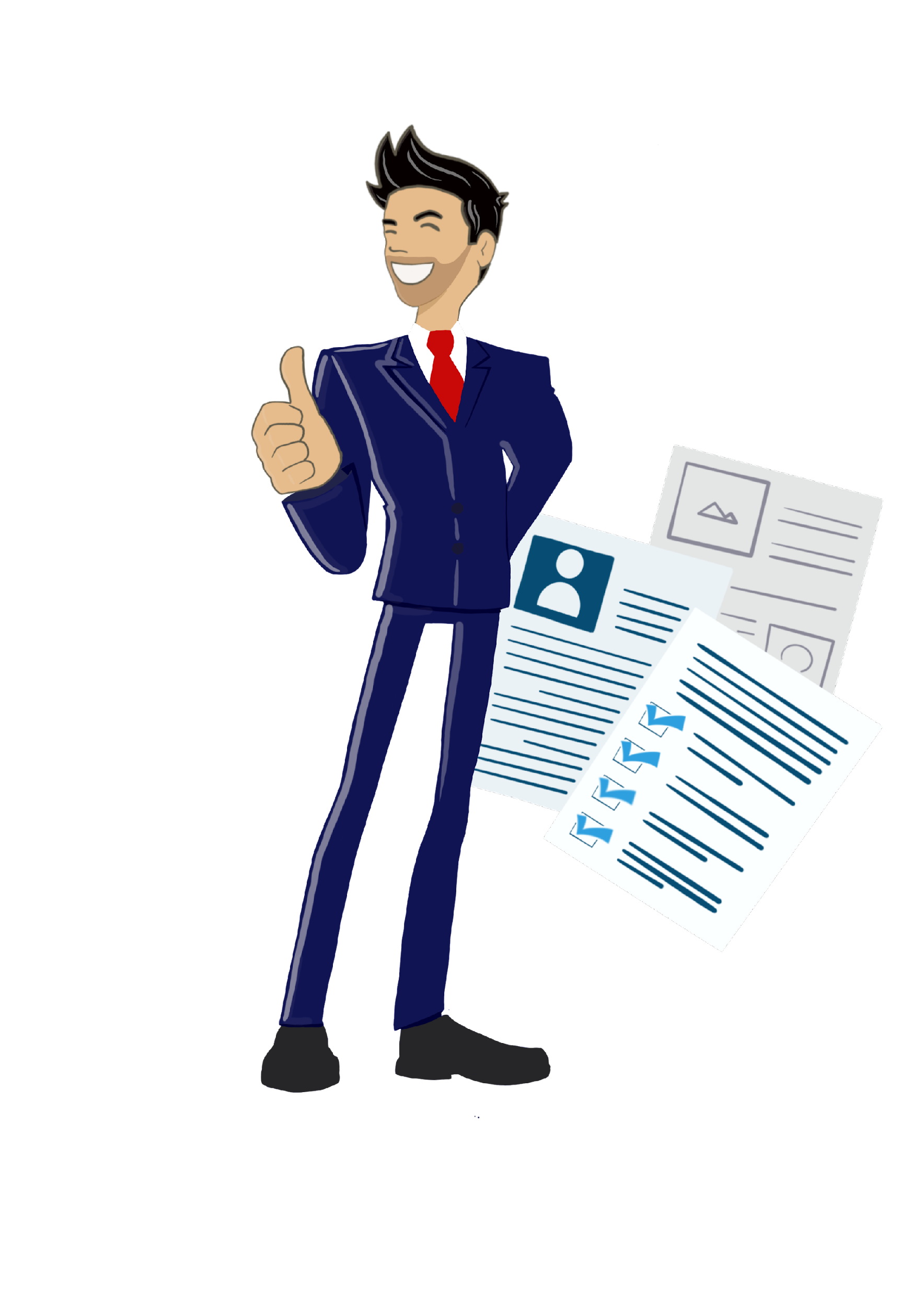 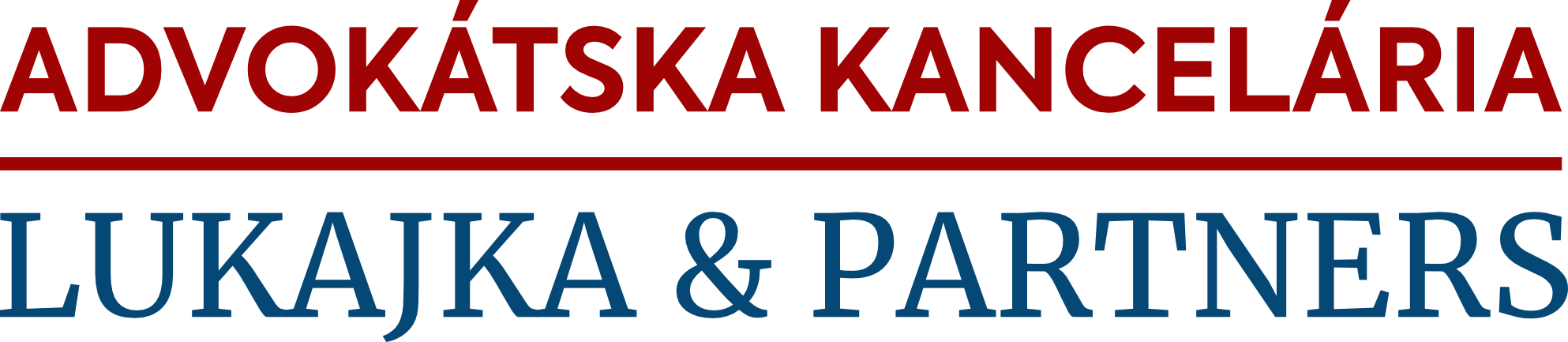 Použité právne predpisy
zákon č. 513/1991 Zb. Obchodný zákonník
zákon č. 40/1964 Zb. Občiansky zákonník
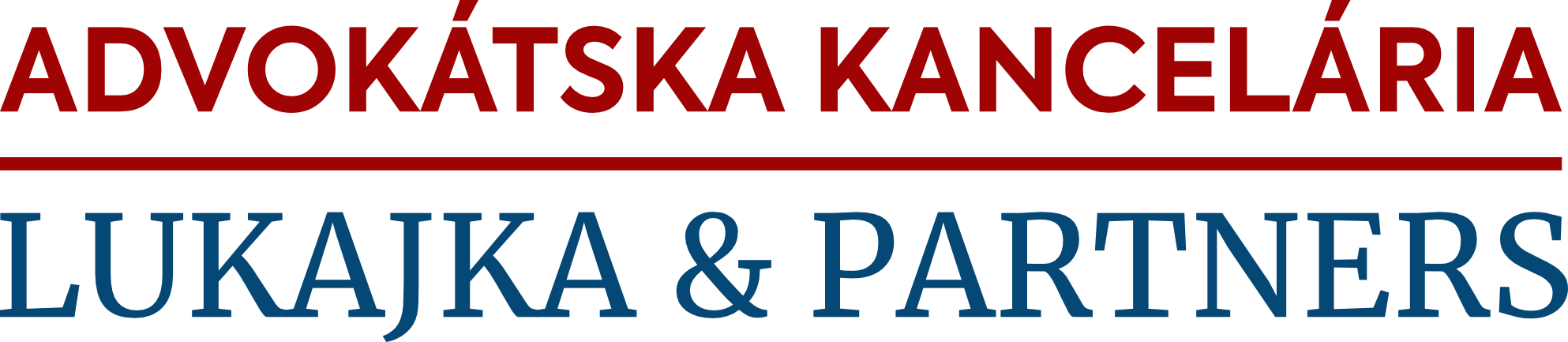 Ďakujem za pozornosť

---------------------------------------------------------------------
					JUDr. Jozef Lukajka, PhD.
					riadiaci advokát
 					lukajka@aklp.sk


	Advokátska kancelária LUKAJKA & PARTNERS s. r. o. 
 				 www.aklp.sk
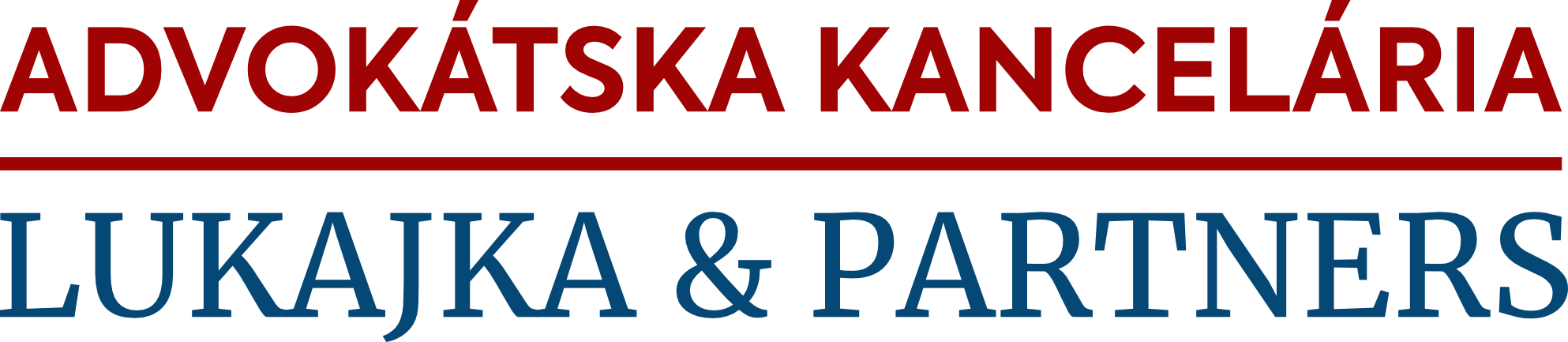